Benefits for me, benefits for the business: why jobsharing works
Beth Chaudhary, Head of Smart Energy Policy, BEIS
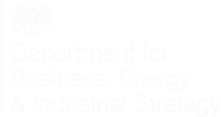 Vision and Objectives
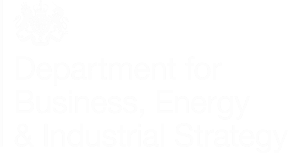 EWIRE 2017
[Speaker Notes: Cover style 1 (delete if using cover style 2)]
“Any role can be job-shared!
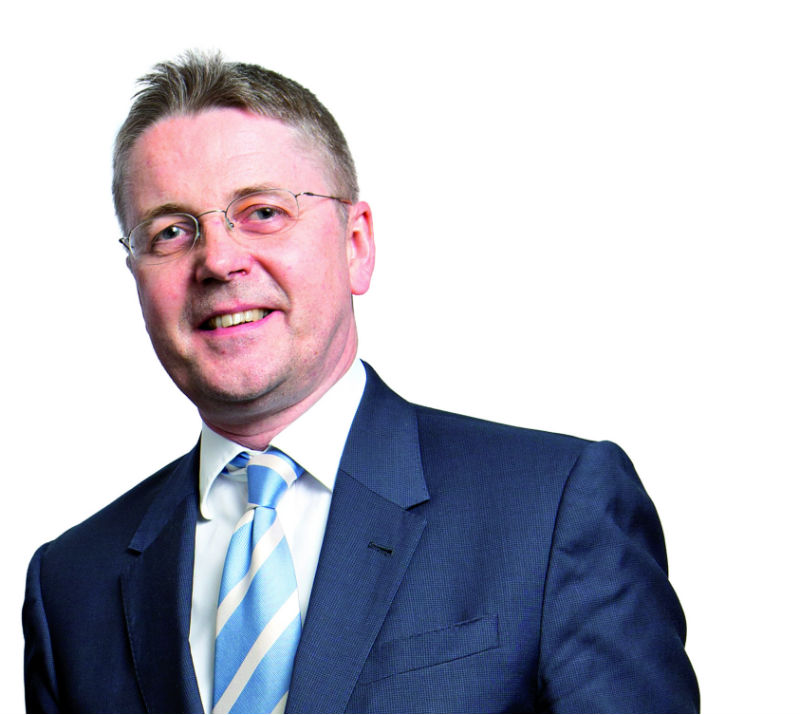 What makes a good job share partnership?
Shared objectives and shared success

Mutual trust and respect

Equivalent experience and ambition

Equal level of commitment

A united front
How it works – two minds are better than one
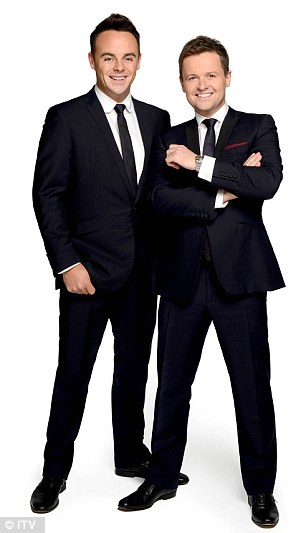 Benefits to me – benefits to the business
Civil Service People Survey 2017 – engagement index



Smart and flexible in every sense
Time wise – 2017 Part time power top 50
AMANDA TUKE & 
SAM TAYLOR
Croydon Council
Head of Partnerships & 
Children’s Integrated 
Commissioning
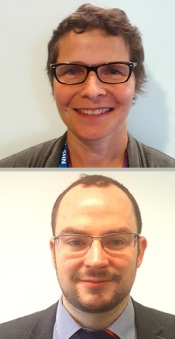 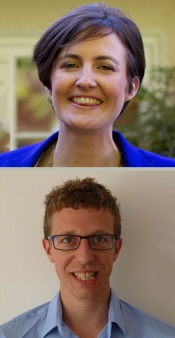 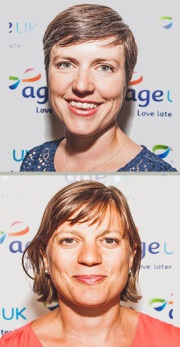 LIZ DAVIDSON & 
IAN SHEPHERD
Home Office
Deputy Director, 
Police Integrity
ANGELA KITCHING & 
HANNAH PEARCE
Age UK
Head of External Affairs
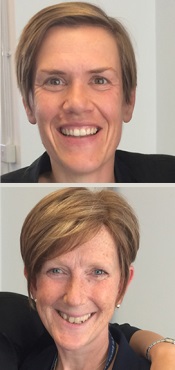 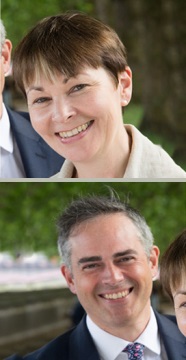 OLIVIA MCLEOD & 
HELEN CAMERON
Scottish Government
Director for Children 
and Families
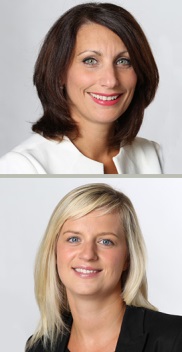 ALIX AINSLEY & 
CHARLOTTE CHERRY
Lloyds Banking Group
HR Director
CAROLINE LUCAS & 
JONATHAN BARTLEY
Green Party
Joint Leaders
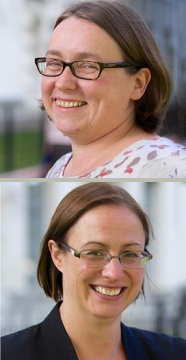 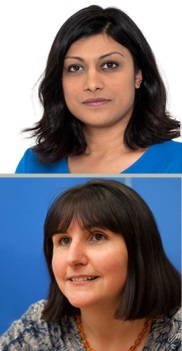 CAROLINE PUSEY 
HEATHER MCNAUGHTON
Ministry of Defence
Director
Service Personnel
ANUSHKA ASTHANA 
& HEATHER STEWART
The Guardian
Joint Political Editor
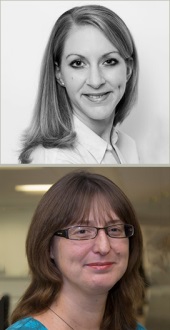 HANNAH BLOXHAM & 
JULIE TAYLOR, 
DWP
HR Director
Thank you